Recursion
Recursion Versus Iteration
There are similarities between recursion and iteration
In iteration, a loop repetition condition determines whether to repeat the loop body or exit from the loop
In recursion, the condition usually tests for a base case 
You can always write an iterative solution to a problem that is solvable by recursion (& vice-versa)
A recursive algorithm may be simpler than an iterative algorithm and thus easier to write, code, debug, and read
Efficiency of Recursion
Recursive methods often have slower execution times relative to their iterative counterparts
The overhead for loop repetition is smaller than the overhead for a method call and return
If it is easier to conceptualize an algorithm using recursion, then you should code it as a recursive method
The reduction in efficiency usually does not outweigh the advantage of readable code that is easy to debug
Problem Solving with Recursion
Towers of Hanoi
The Towers of Hanoi is a mathematical puzzle invented by the mathematician Édouard Lucas in the 19th century
Move the three disks to a different peg, maintaining their order (largest disk on bottom, smallest on top, etc.)
Only the top disk on a peg can be moved to another peg
A larger disk cannot be placed on top of a smaller disk
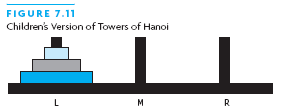 Towers of Hanoi
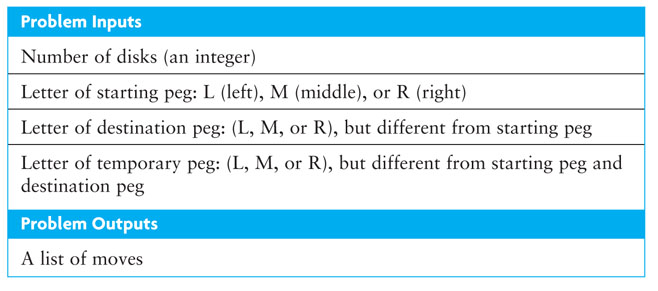 Algorithm for Towers of Hanoi (cont.)
Solution to Four-Disk Problem: Move Four Disks from Peg L to Peg R

1. Move the top three disks from peg L to peg M.
2. Move the bottom disk from peg L to peg R.
3. Move the top three disks from peg M to peg R.
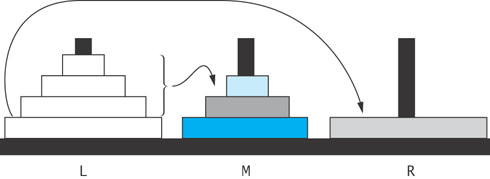 Recursive Algorithm for Towers of Hanoi
Recursive Algorithm for n -Disk Problem: Move n Disks from the Starting Peg to the Destination Peg
if n is 1
        move disk 1 (the smallest disk) from the starting peg to the destination peg
else
        move the top n – 1 disks from the starting peg to the temporary peg
        	(neither starting nor destination peg)
        move disk n (the disk at the bottom) from the starting peg to the
        	destination peg
        move the top n – 1 disks from the temporary peg to the destination peg
Implementation of Recursive Towers of Hanoi
public static void hanoi(int n, char from, char to, char temp) {

	if( n == 1 )
		System.out.println("Move disk from " + from +
			" to " + to);
	else {
		hanoi(n – 1, from, temp, to);
		hanoi(1,     from, to, temp);
		hanoi(n – 1, temp, to, from);
	}
}
Lessons from Tower of Hanoi
The recursion is pretty interesting
You can prove that there's no faster way to do it than the given approach
But it's very slow!
64 disks would take longer than the Universe has been in existence, even on the faster modern computers
How can we understand how long recursion takes?
Take COMP 4500 to find out!
Recursive Data Structures
Recursive Data Structures
Computer scientists often encounter data structures that are defined recursively – each with another version of itself as a component
Linked lists and trees can be defined as recursive data structures
Recursive methods provide a natural mechanism for processing recursive data structures
The first language developed for artificial intelligence research was a recursive language called LISP
Recursive Definition of a Linked List
A linked list is a collection of nodes such that each node references another linked list consisting of the nodes that follow it in the list
The last node references an empty list
A linked list is empty, or it contains a node, called the list head, that stores data and a reference to a linked list
Node definition
private class Node<E> {
    E data;
    Node<E> next;
}
Recursive size Method
Recursive toString Method
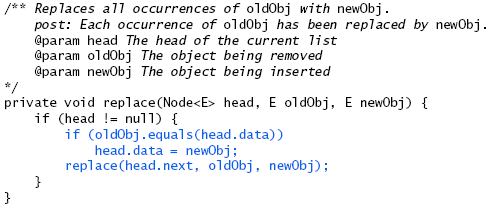 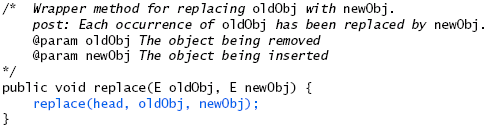 Recursive replace Method
Recursive add Method
Recursive remove Method (cont.)
Recursive remove Method
Backtracking
Backtracking
Backtracking is an approach to implementing  a systematic trial and error search for a solution
An example is finding a path through a maze
If you are attempting to walk through a maze, you will probably walk down a path as far as you can go
Eventually, you will reach your destination or you won’t be able to go any farther
If you can’t go any farther, you will need to consider alternative paths
Backtracking is a systematic, nonrepetitive approach to trying alternative paths and eliminating them if they don’t work
Backtracking (cont.)
If you never try the same path more than once, you will eventually find a solution path if one exists
Problems that are solved by backtracking can be described as a set of choices made by some method
Recursion allows you to implement backtracking in a relatively straightforward manner
Each activation frame is used to remember the choice that was made at that particular decision point
A program that plays chess may involve some kind of backtracking algorithm
A Framework for Backtracking
24
We will develop a generic solution for backtracking that can be used in the context of any problem for which backtracking is a viable approach
In this framework, the Application interface and the Backtrack class make up the primary abstractions. 
They can be used without modification for any backtracking project.
Application
25
import java.util.*;
public interface Application {
    // isOK returns true if pos is a legal position
    //      and not a dead end
    boolean isOK (Position pos);
    // markAsPossible marks pos as possibly being on
    //      a path to a goal position
    void markAsPossible (Position pos);
    // isGoal returns true if pos is a goal position
    boolean isGoal (Position pos);
    // markAsDeadEnd marks pos as not being on a path
    //      to a goal position.
    void markAsDeadEnd (Position pos);
    // toString returns a string version of this Application.
    String toString();
    // iterator returns an iterator over the position
    //      directly accessible from pos.
    Iterator<Position> iterator (Position pos);
}
Position Iterator
26
In any class that implements the Application interface, there will be an embedded iterator class with the usual methods: hasNext( ) and next( ).
Backtrack
27
import java.util.*;
public class BackTrack {

    Application app;

    // stores reference to application in state variable
    public BackTrack (Application app) {
        this.app = app;
    }

    // returns true if a solution can be found from pos
    public boolean tryToReachGoal(Position pos) {
        //implementation developed on next slides
    }
}
tryToReachGoal(pos)
28
The tryToReachGoal method:
First construct an iterator from pos of all positions immediately accessible from pos.  
Then loop until success has been achieved or no more iterations are possible.
Each loop iteration considers several possibilities for the new position, nextpos, generated by the iterator
nextpos is a goal: return true
Might be on path to goal: mark nextpos as possible, and then see if a goal can be reached from nextpos
Yes? return true
No? mark nextpos as dead end; (more) ? iterate : return false
public boolean tryToReachGoal (Position pos) {

    boolean success = false;
    Iterator<Position> itr = app.iterator (pos);

    while (!success && itr.hasNext()) {
        nextpos = itr.next();

        if (app.isOK (nextpos)) {
            app.markAsPossible (nextpos);
            if (app.isGoal (nextpos))
                success = true;
            else {
                success = tryToReachGoal (nextpos);
                if (!success) {
                    app.markAsDeadEnd (nextpos);
                }
            }
        }
    }

    return success;
}
Summary
30
The user of the Backtracking Framework needs to
Provide a specific application that implements the Application interface
Provide a class that defines what a position is in the current application
A way to iterate from the current position to all of the possible next positions
Finding a Path through a Maze
Problem
Use backtracking to find a display the path through a maze
From each point in a maze you can move to the next cell in a horizontal or vertical direction if the cell is not blocked
Finding a Path through a Maze (cont.)
Analysis
The maze will consist of a grid of colored cells
The starting point is at the top left corner (0,0)
The exit point is at the bottom right corner (getNCols() – 1, getNRow -1)
All unexplored cells will be CORRIDOR color
All cells that represent barriers will be WALL color
Cells that we have visited will be DEAD_END color
If we find a path, all cells on the path will be set to PATH color
Representation
33
Maze searching: 	1 = Corridor	0 = Wall

start		1 1 1 0 1 1 0 0 0 1 1 1 1
		1 0 1 1 1 0 1 1 1 1 1 0 1
		1 0 0 0 1 0 1 0 1 0 1 0 1
		1 0 0 0 1 1 1 0 1 0 1 1 1
		1 1 1 1 1 0 0 0 0 1 0 0 0
		0 0 0 0 1 0 0 0 0 0 0 0 0
		0 0 0 0 1 1 1 1 1 1 1 1 1                finish

Iterator choices: north, west, south, east
Marked as possible = 9; dead end = 2
Representation
34
Solution
35
Representation
36
Maze searching: 	1 = Corridor	0 = Wall

start		9 2 2 0 2 2 0 0 0 2 2 2 2
		9 0 2 2 2 0 2 2 2 2 2 0 2
		9 0 0 0 2 0 2 0 2 0 2 0 2
		9 0 0 0 2 2 2 0 2 0 2 2 2
		9 9 9 9 9 0 0 0 0 1 0 0 0
		0 0 0 0 9 0 0 0 0 0 0 0 0
		0 0 0 0 9 9 9 9 9 9 9 9 9                finish

Iterator choices: north, west, south, east
Marked as possible = 9; dead end = 2
Maze Position
37
public class Position {
	protected int row, column;

	public Position(int r, int c) {
		row = r;
		column = c;
	}
	
	public int getRow() { return row; }

	public int getCol() { return column; }
}
Maze.java
38
public class Maze implements Application {

	protected final byte WALL = 0;
	protected final byte CORRIDOR = 1;
	protected final byte PATH = 9;
	protected final byte DEAD_END = 2;

	protected Position finish;

	protected byte[][] grid;
Maze.java
39
public boolean isOK(Position pos) {

	if (pos.getRow() >= 0 &&
	    pos.getRow() < grid.length &&
	    pos.getCol() >= 0 &&
	    pos.getCol() < grid[0].length &&
	    grid[pos.getRow()][pos.getCol()] ==
		CORRIDOR) {
	    return true;
	} else {
	    return false;
	}
}
MazeIterator.java
40
public class MazeIterator implements Iterator {
    private static final MAX_MOVES = 4;
    private int row, col, count;
    public MazeIterator(Position pos) {
        row = pos.getRow();
        col = pos.getCol();
        count = 0;
    }

    public boolean hasNext() {
        return count < MAX_MOVES;
    }
MazeIterator.java
41
public Position next() {
        Position pos = new Position();
        switch (count++) {
            case 0: pos = new Position(row-1, col);
			break;	//NORTH
            case 1: pos = new Position(row, col-1);
			break; 	//WEST
            case 2: pos = new Position(row+1, col);
			break; 	//SOUTH
            case 3: pos = new Position(row, col+1);
			break; 	//EAST
    }
}
Recursive Algorithm for Finding Maze Path
Recursive Algorithm for findMazePath(x, y)

if the current cell is outside the maze
         return false (you are out of bounds)
else if the current cell is part of the barrier or has been visited already
         return false (you are off the path or in a cycle)
else if the current cell is the maze exit
         recolor it to the path color and return true (you have successfully
         completed the maze)
else // Try to find a path from the current path to the exit:
         mark the current cell as on the path by recoloring it to the path color
    for each neighbor of the current cell
        if a path exists from the neighbor to the maze exit
  	            return true
         // No neighbor of the current cell is on the path
         recolor the current cell to the temporary color (visited) and return
    false